SAGE期刊
中文平台
[Speaker Notes: The Publisher of the Social Sciences]
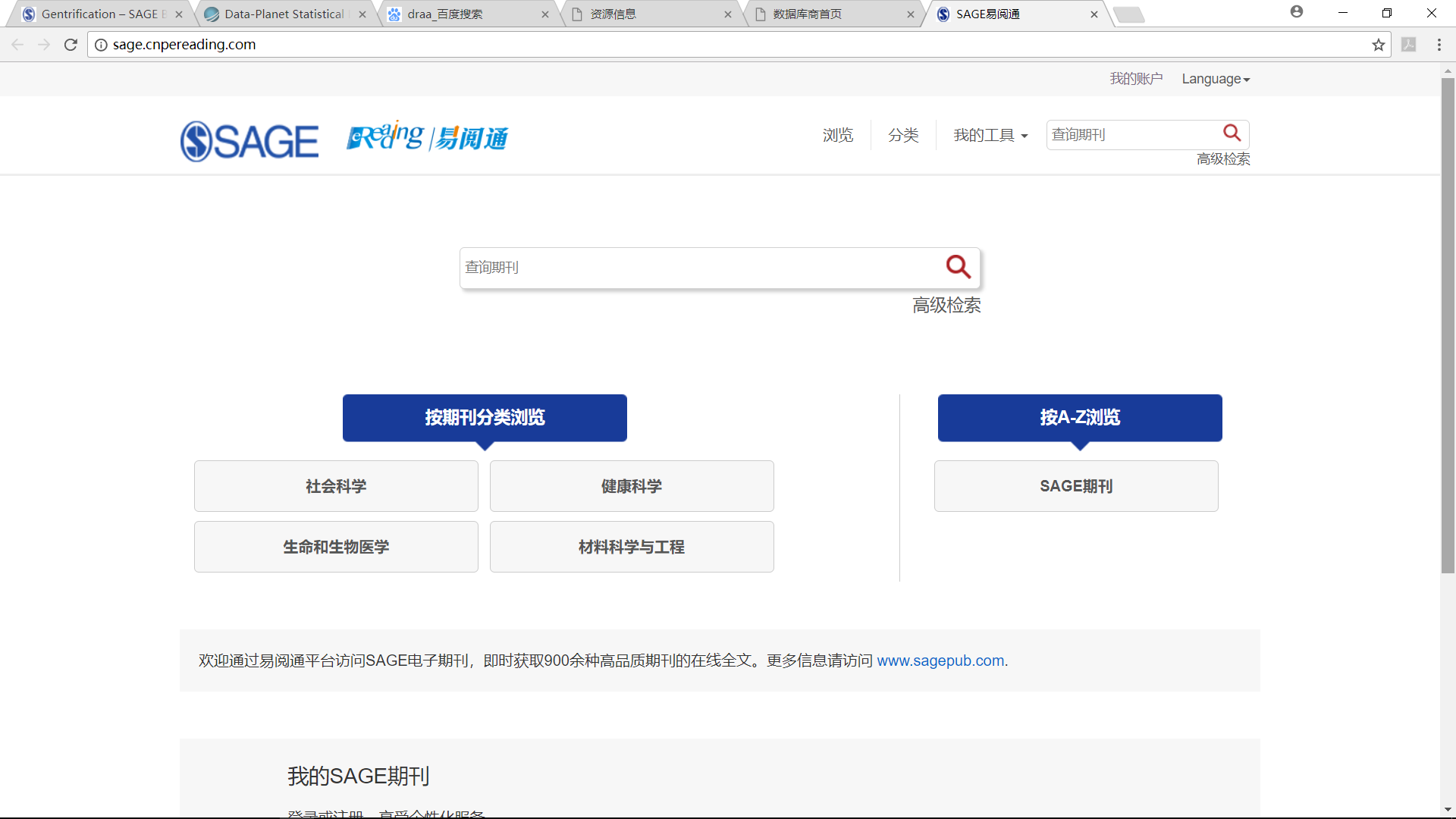 资源发现
资源利用
用户工具
按国会法浏览
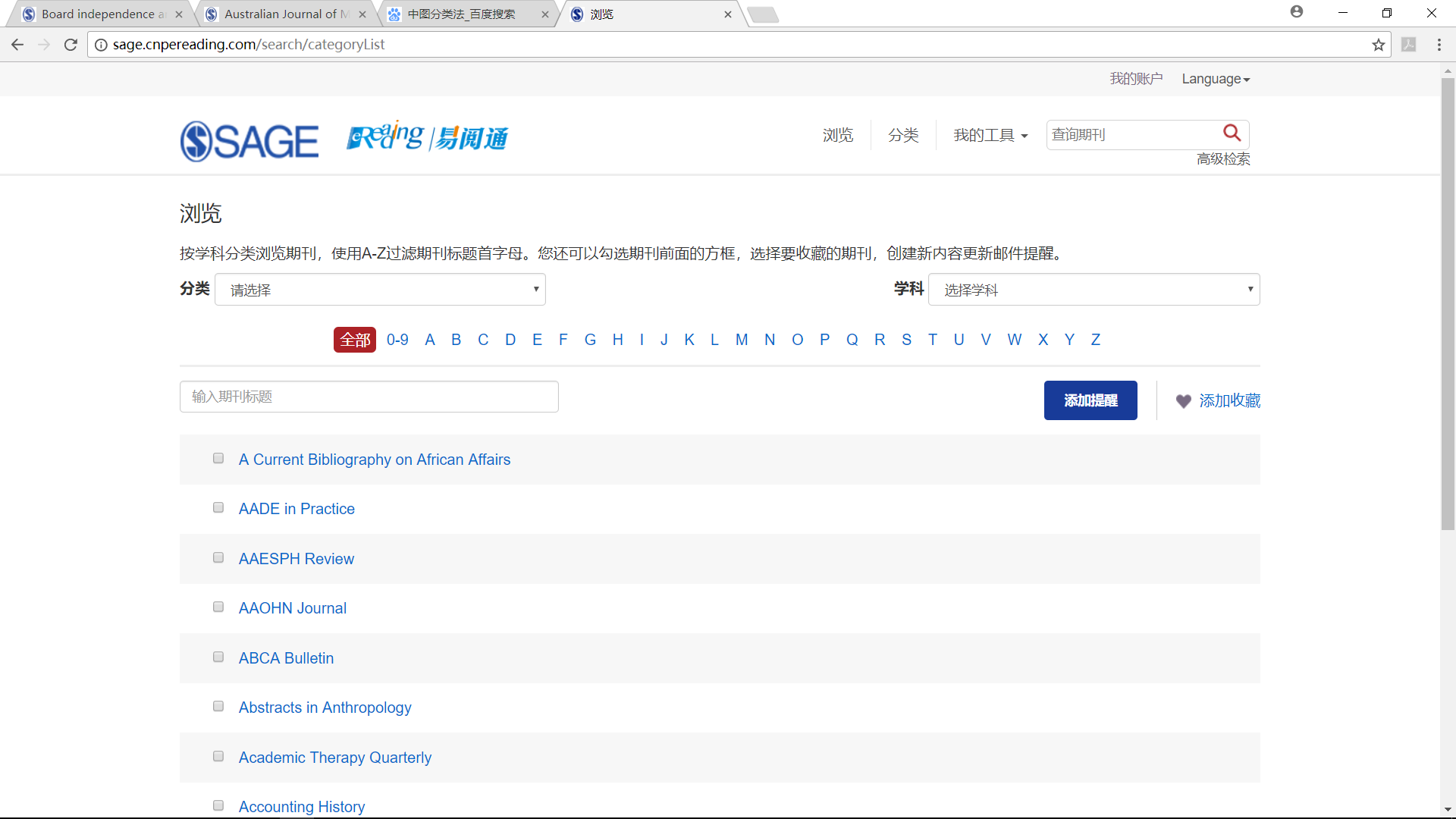 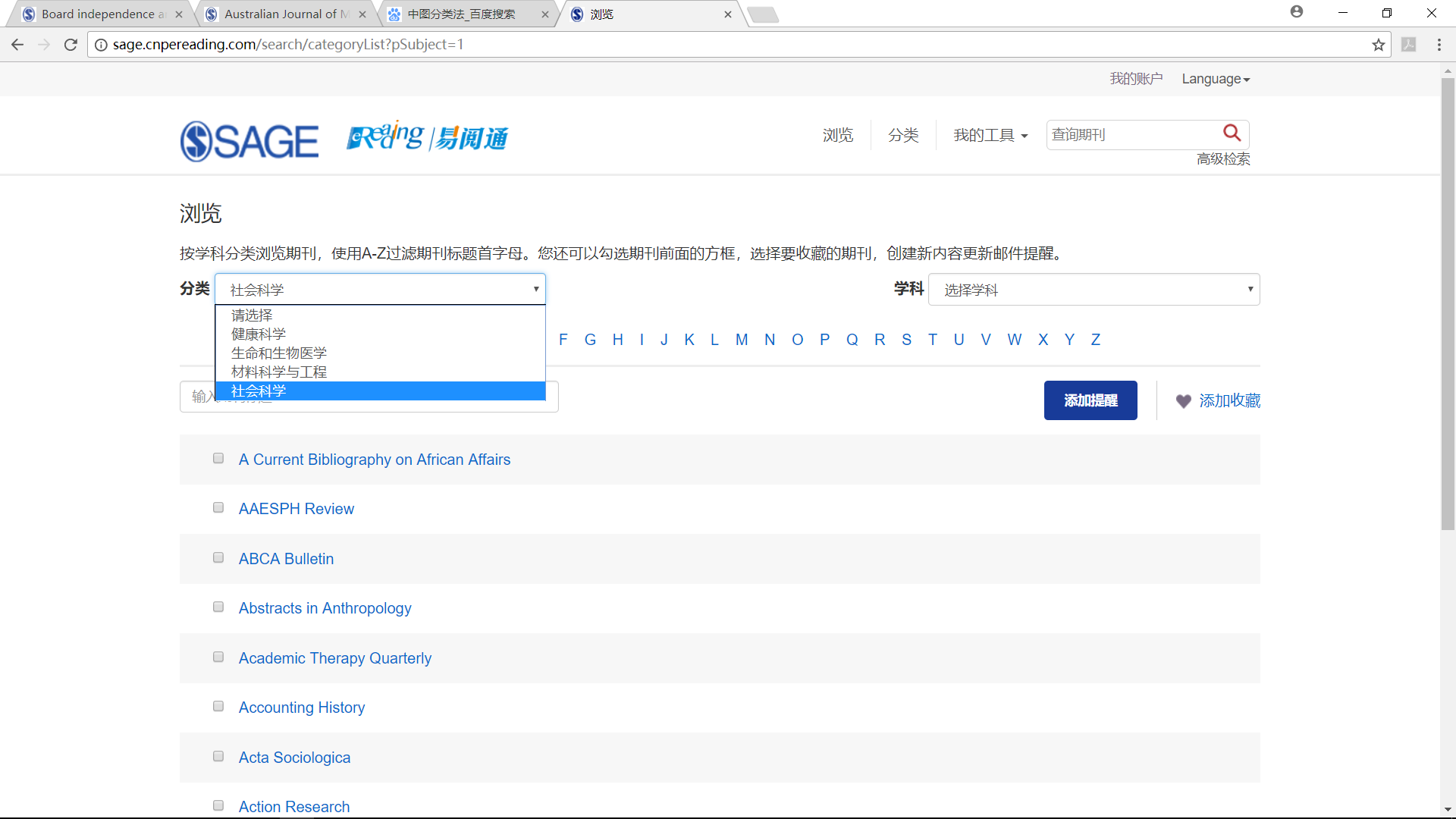 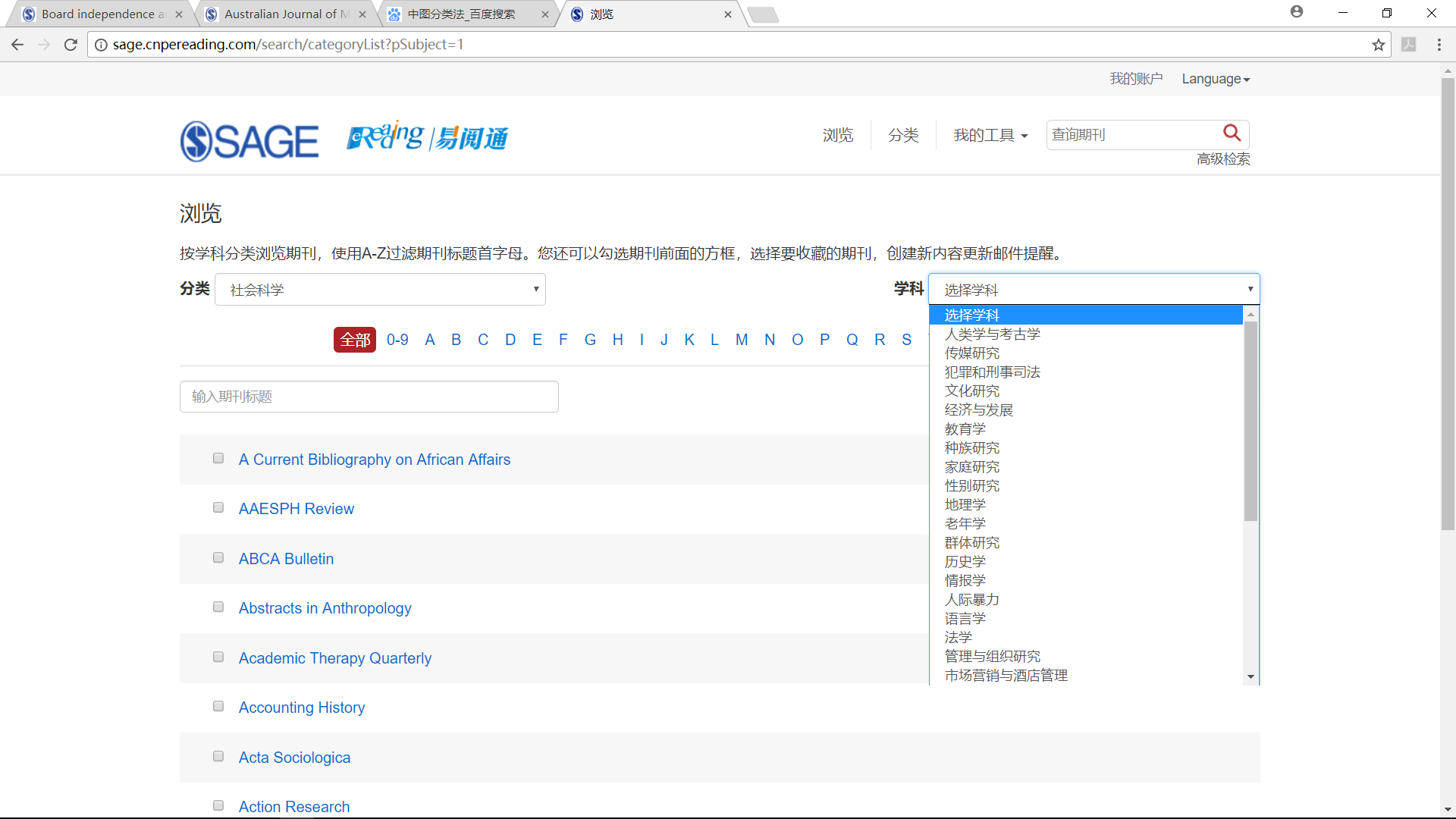 按中图法分类
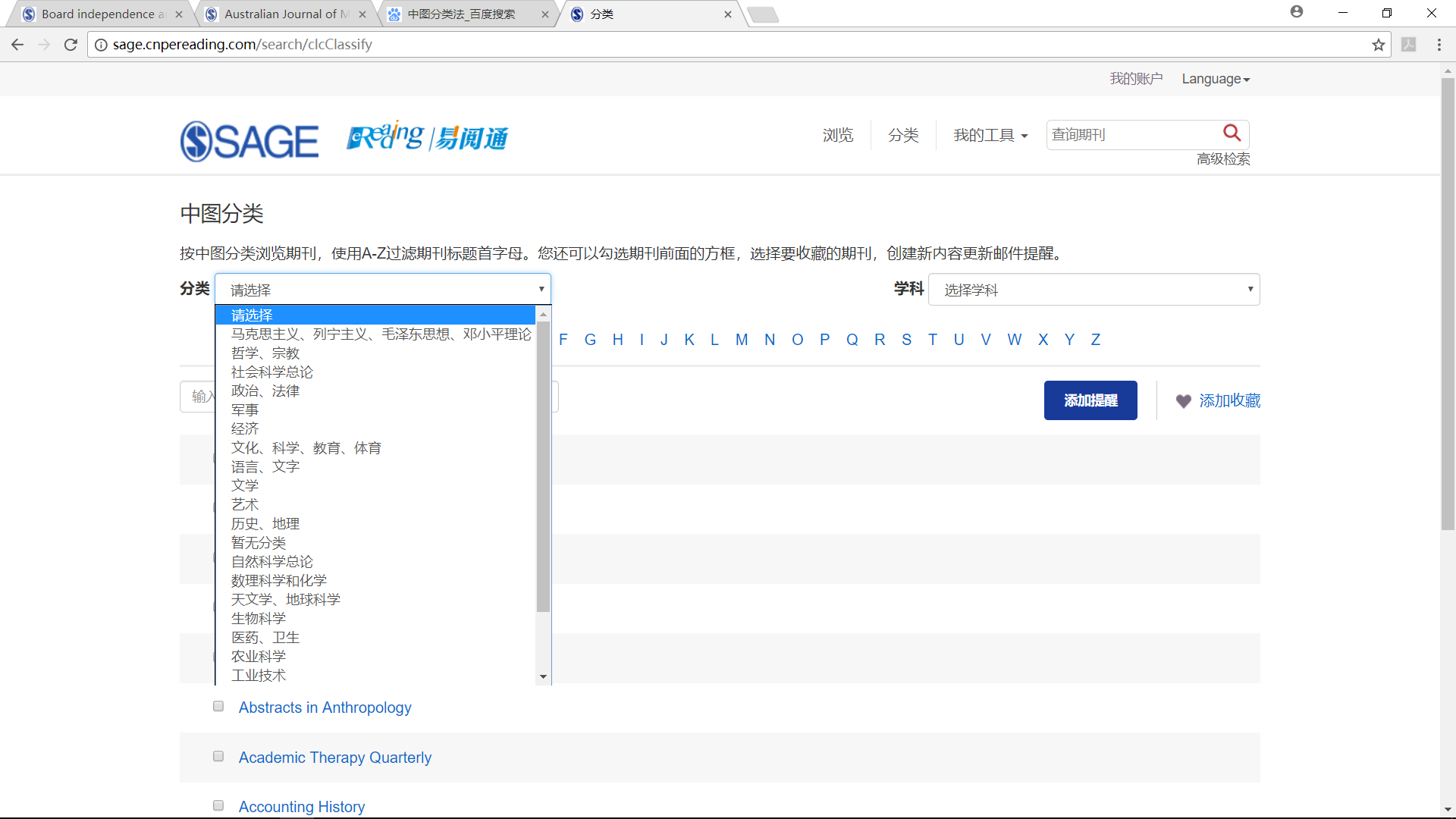 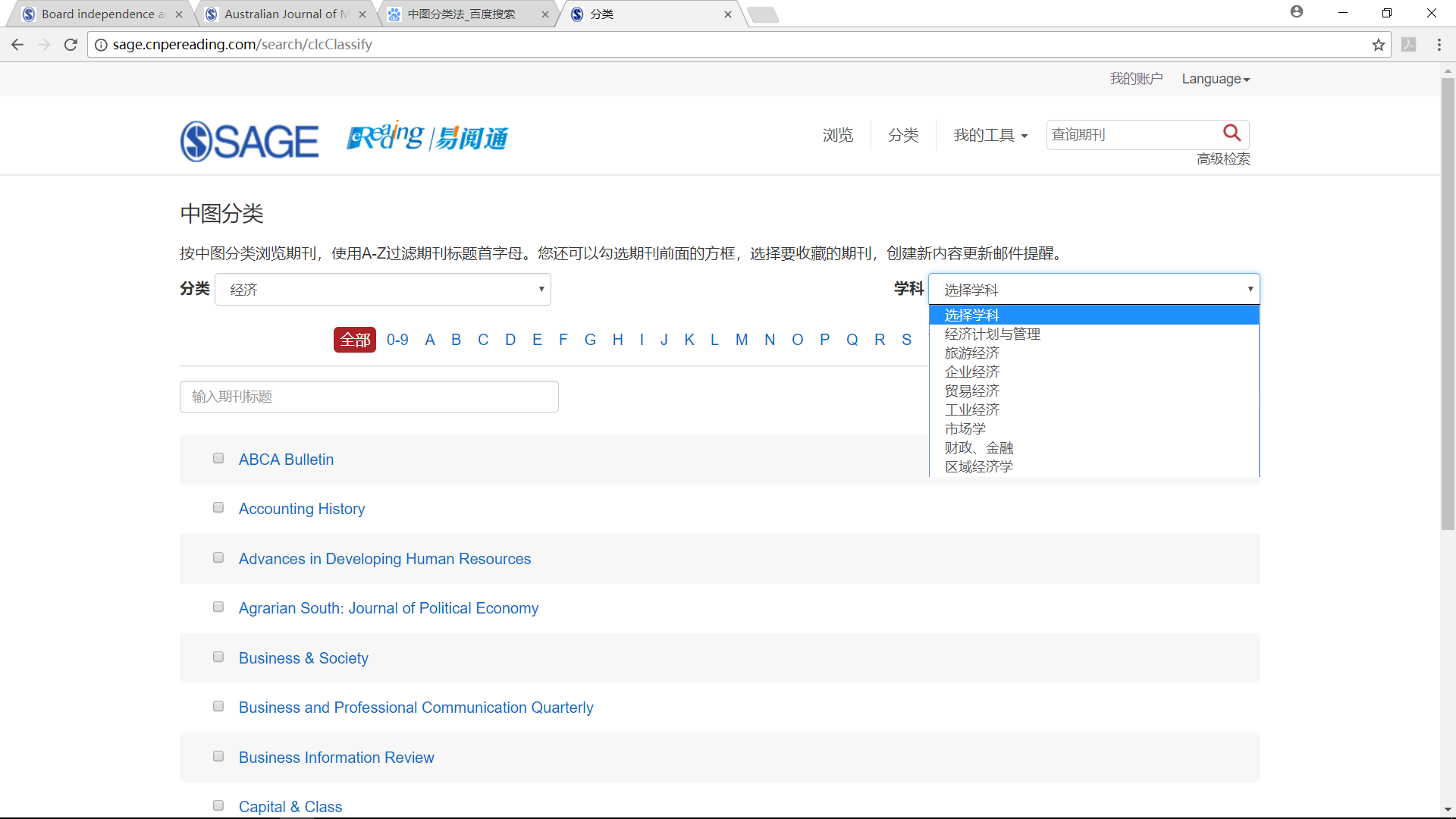 期刊主页
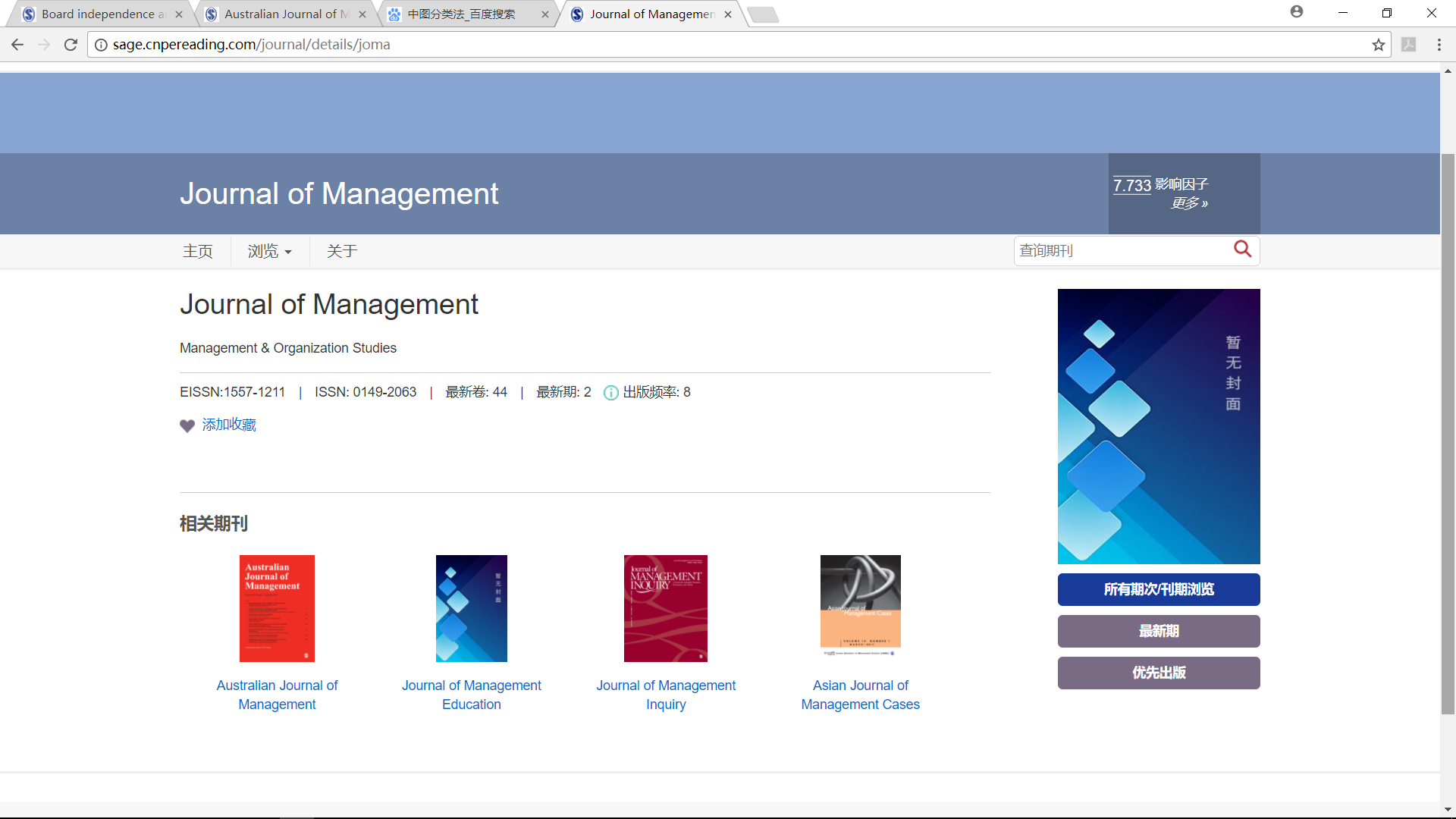 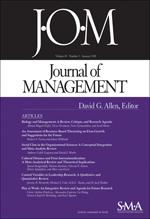 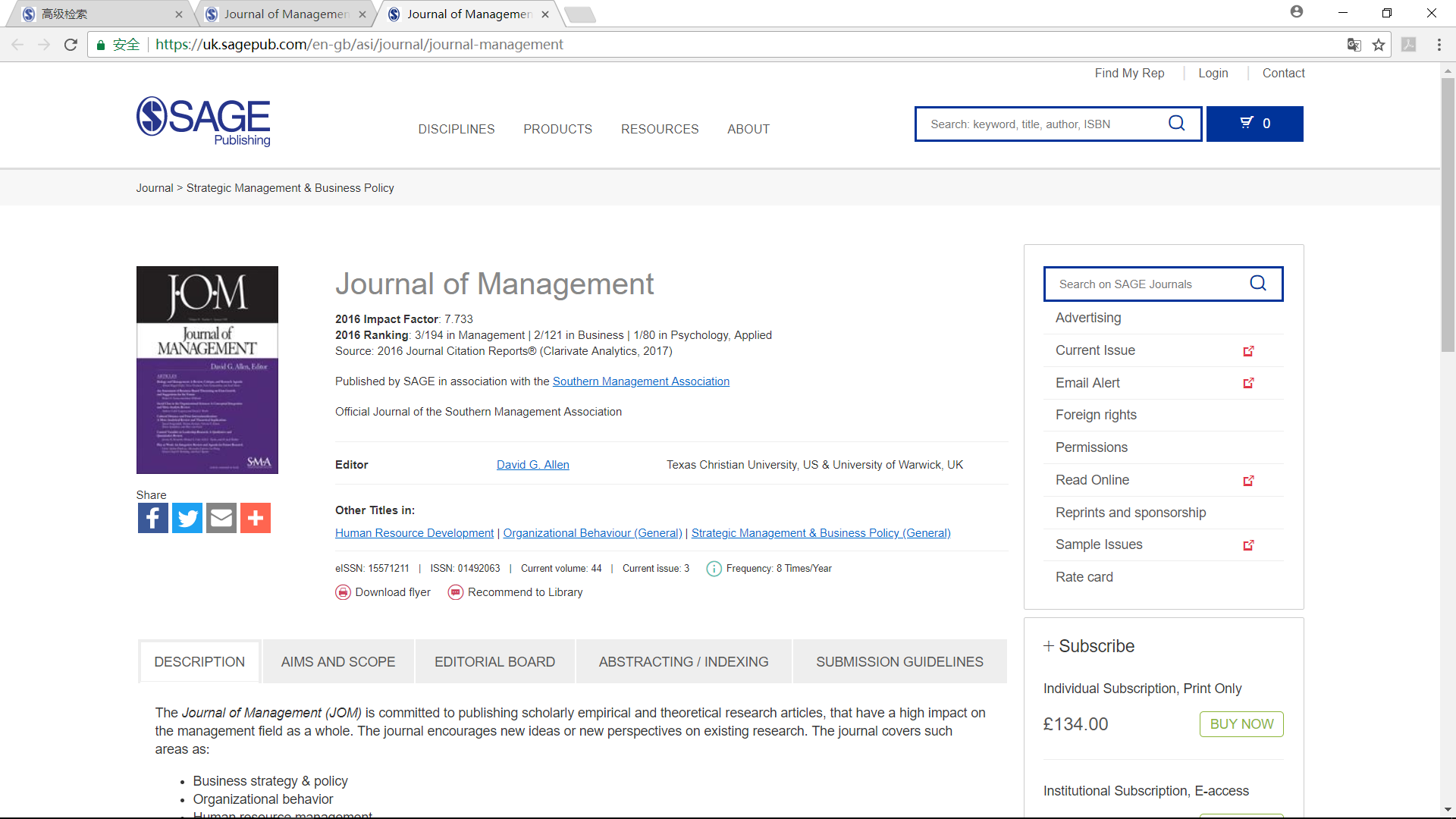 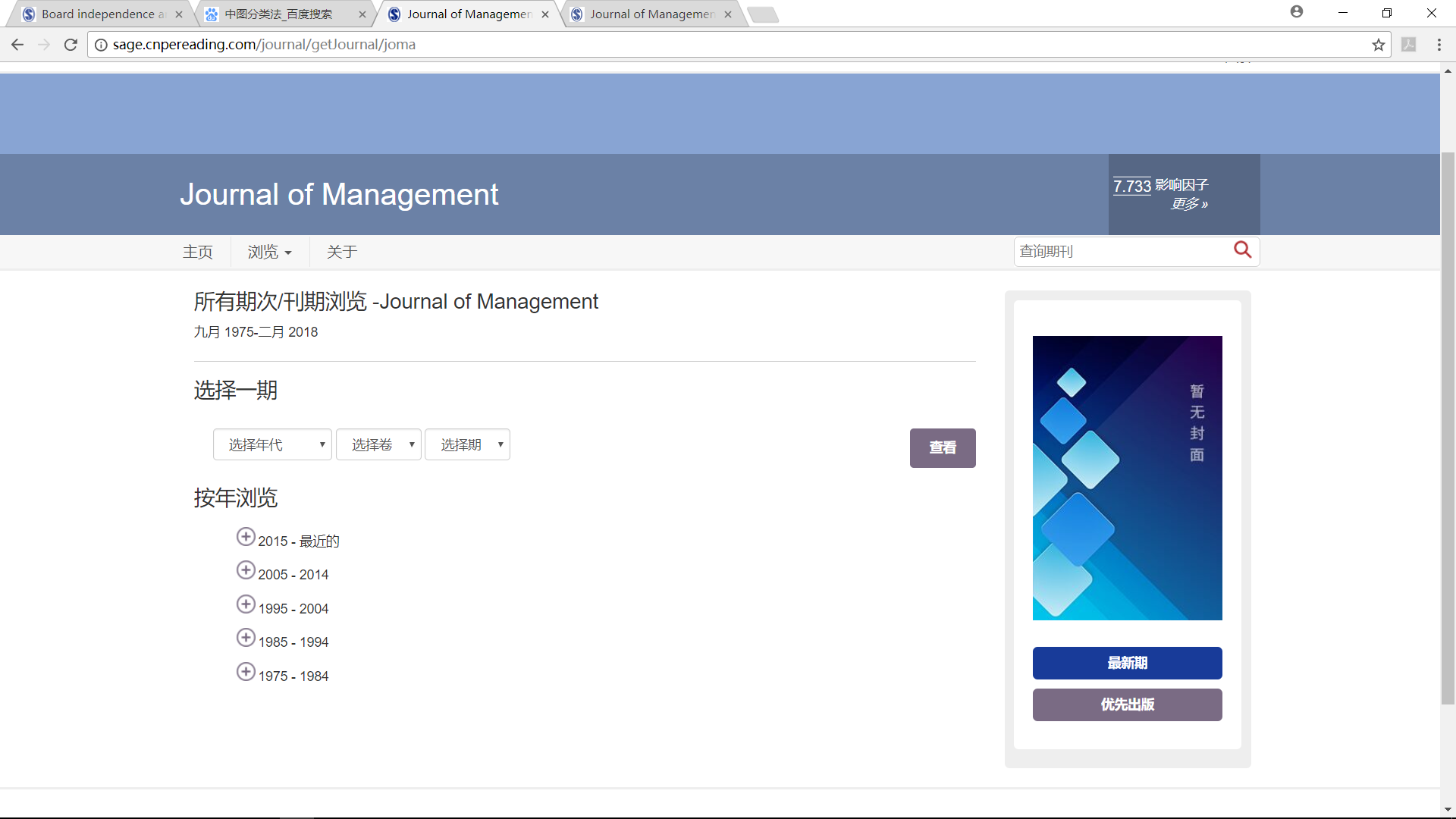 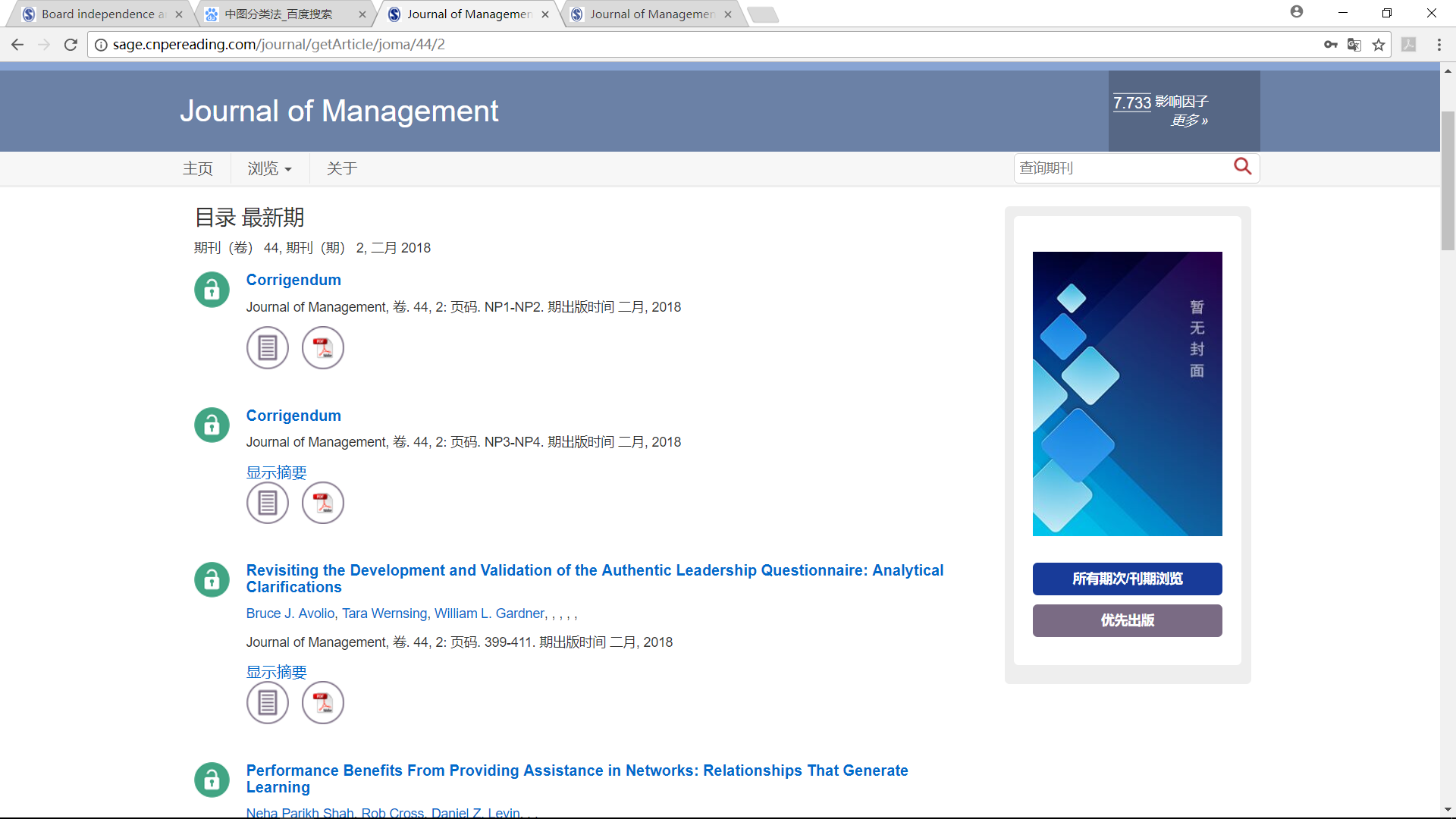 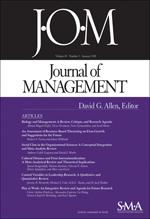 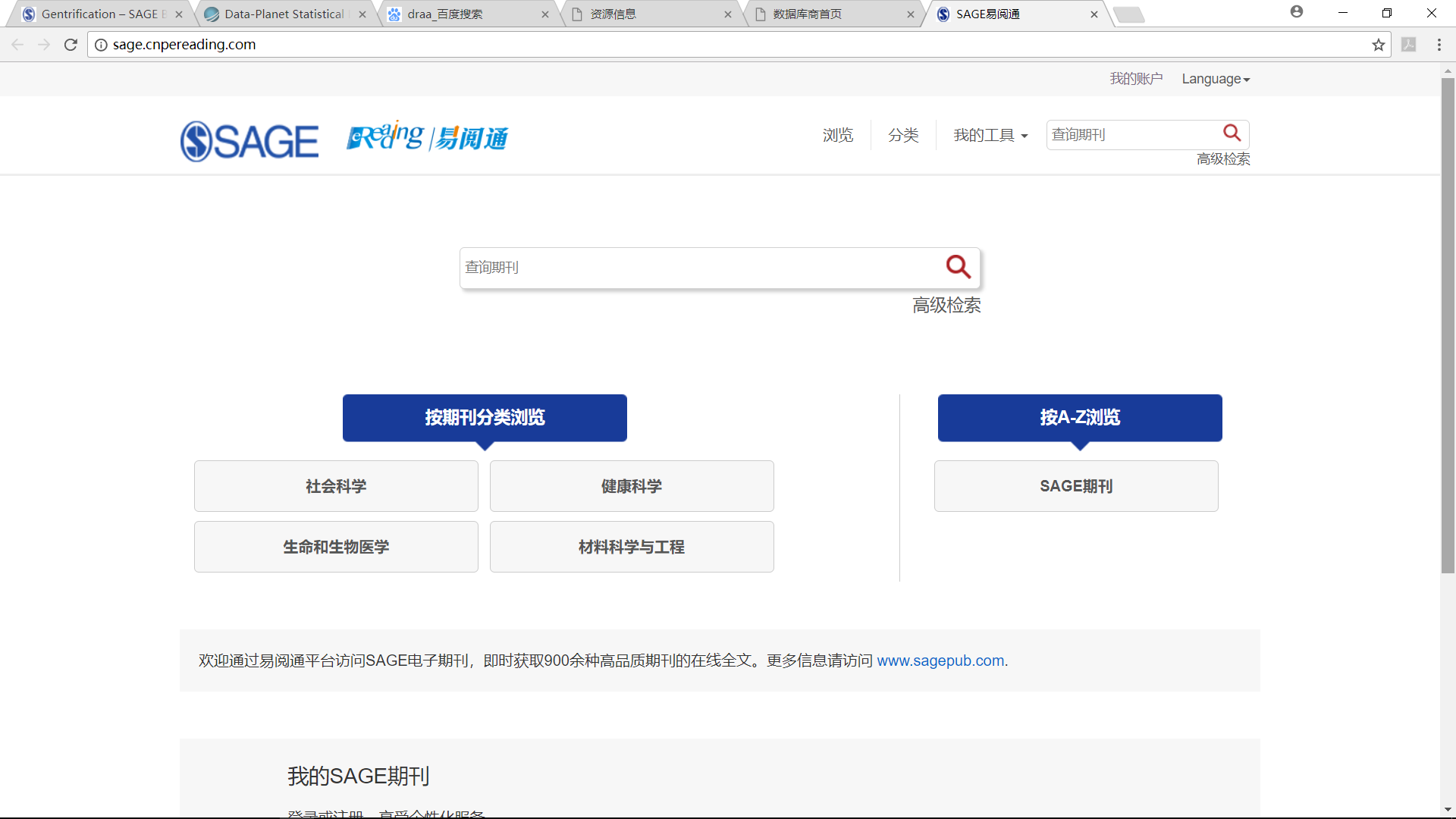 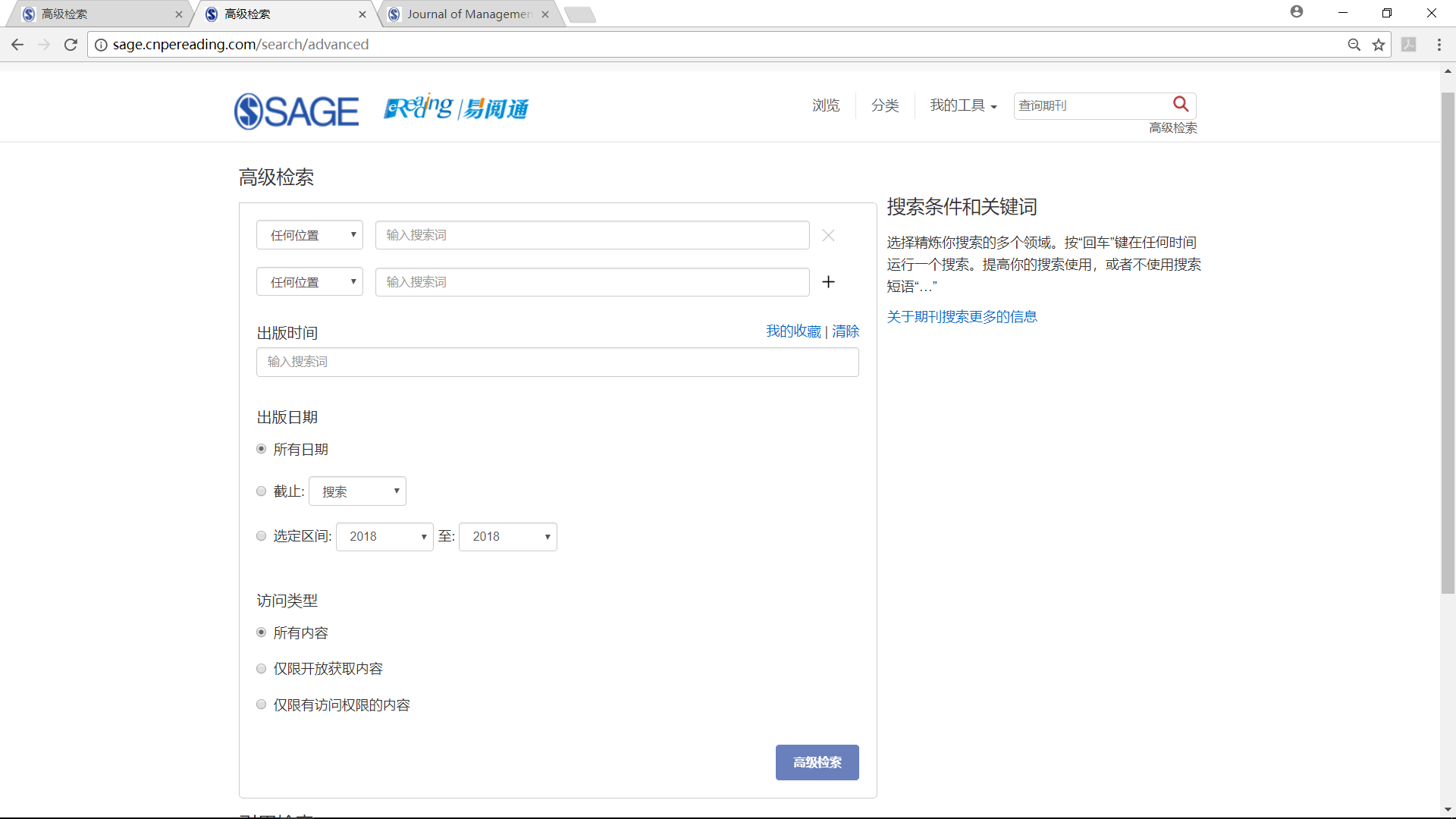 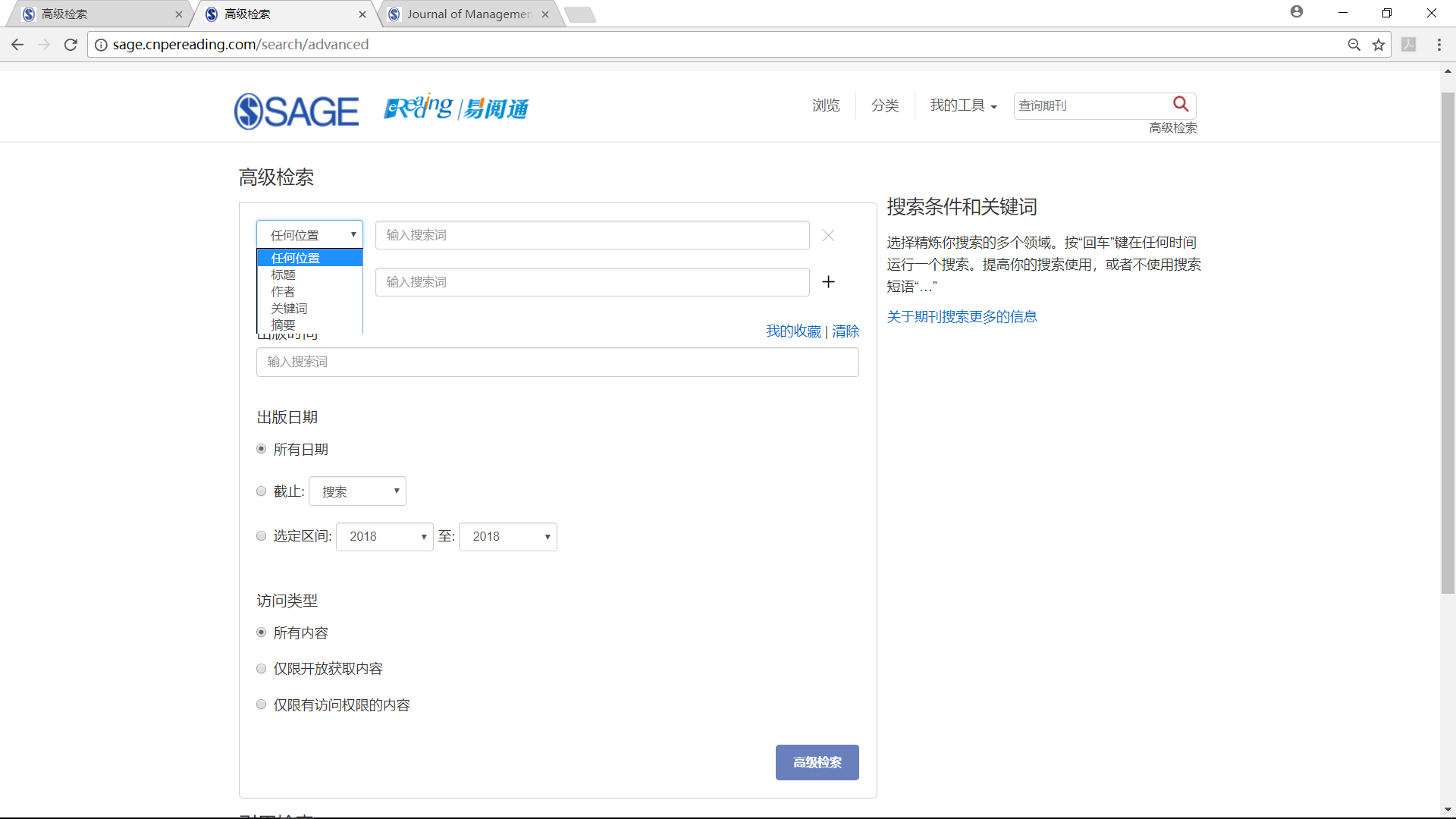 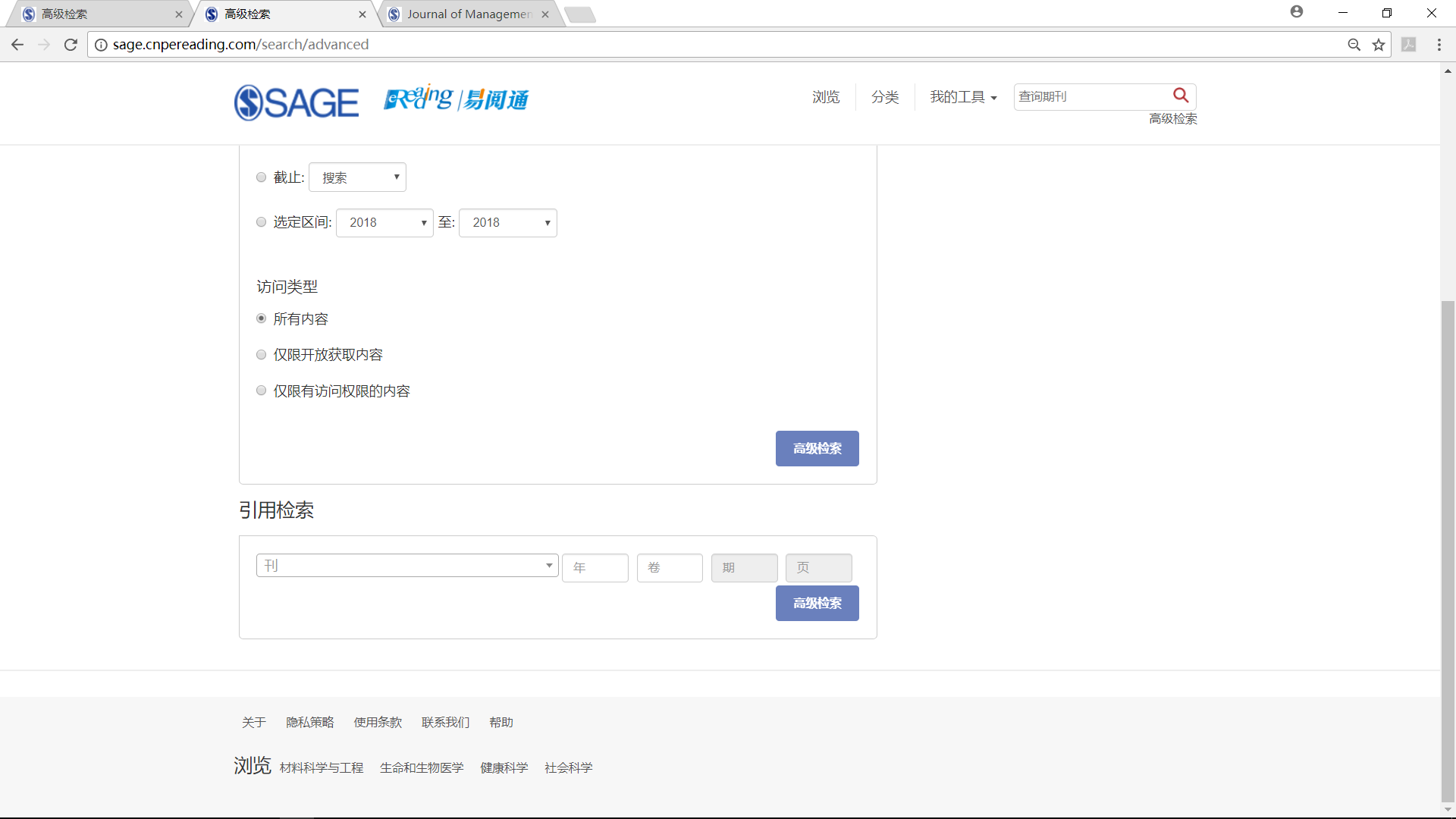 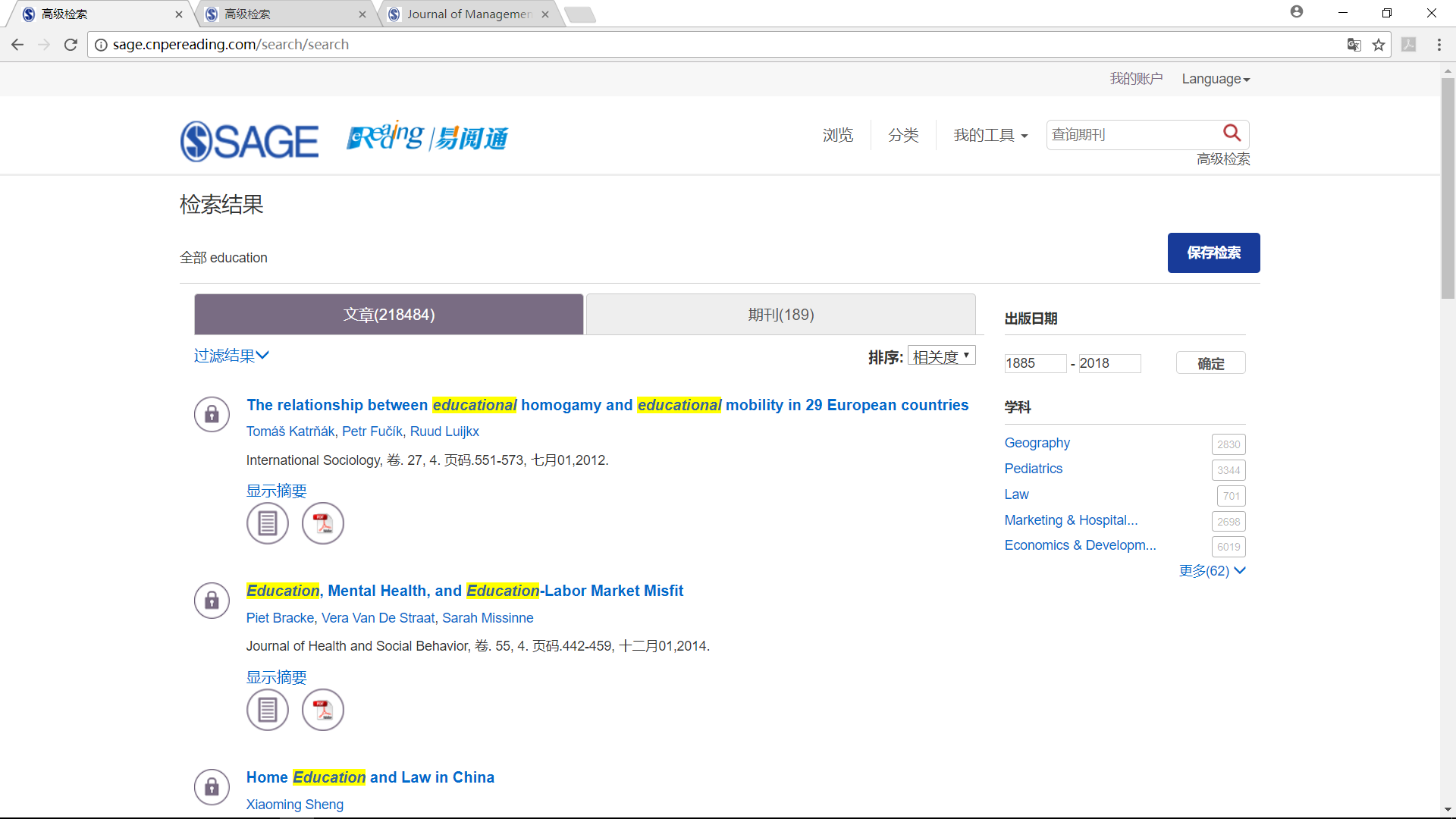 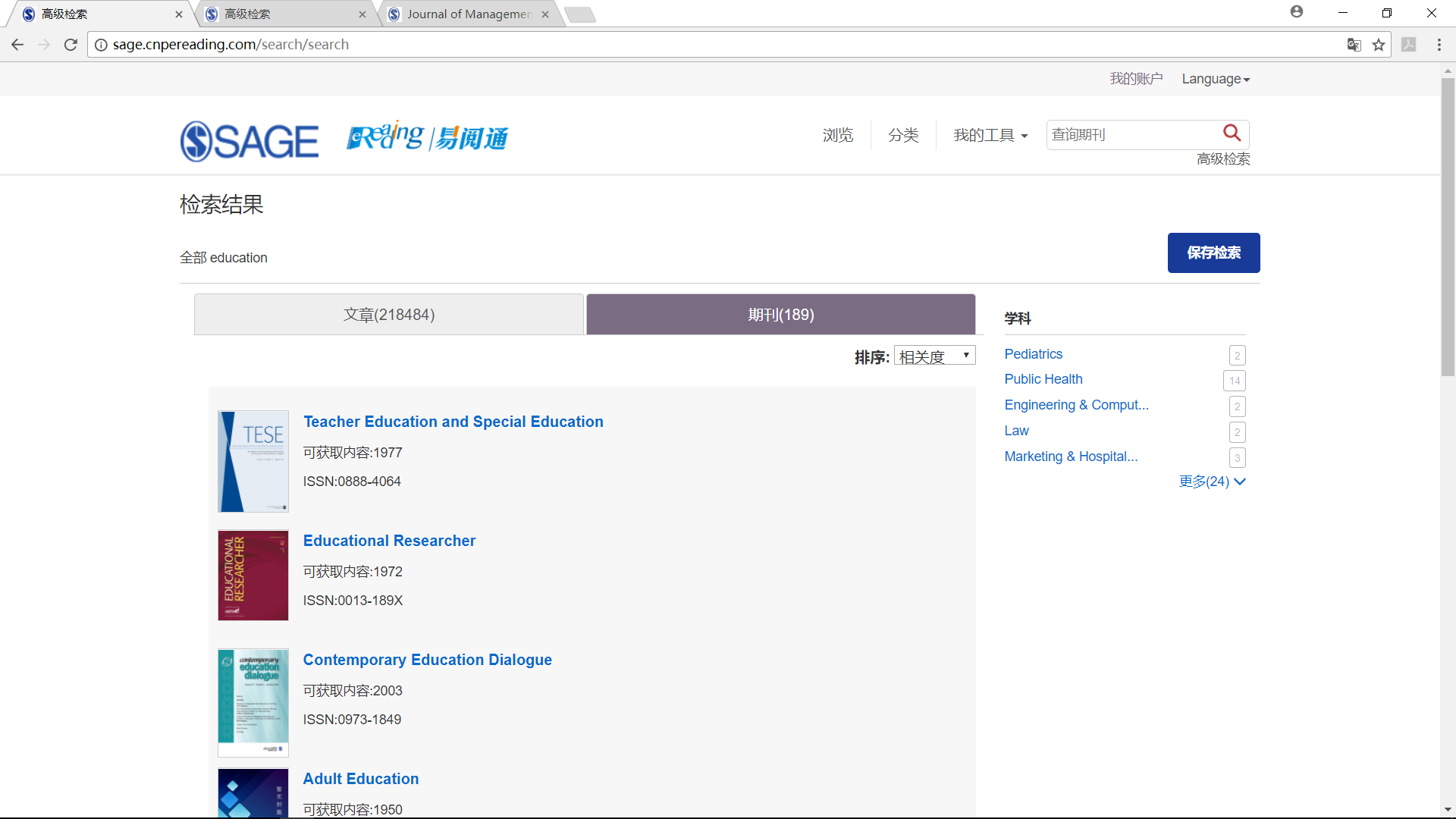 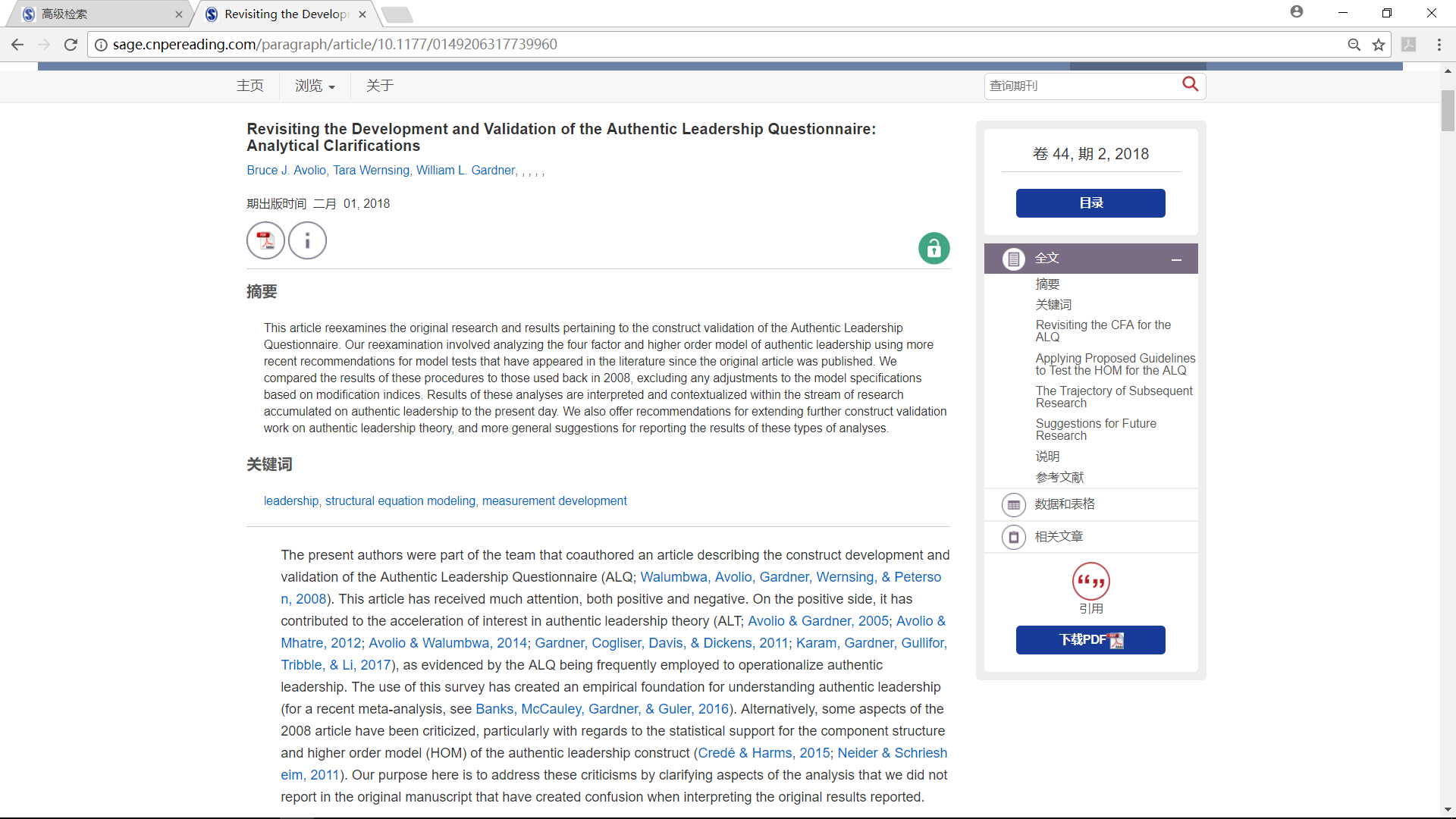 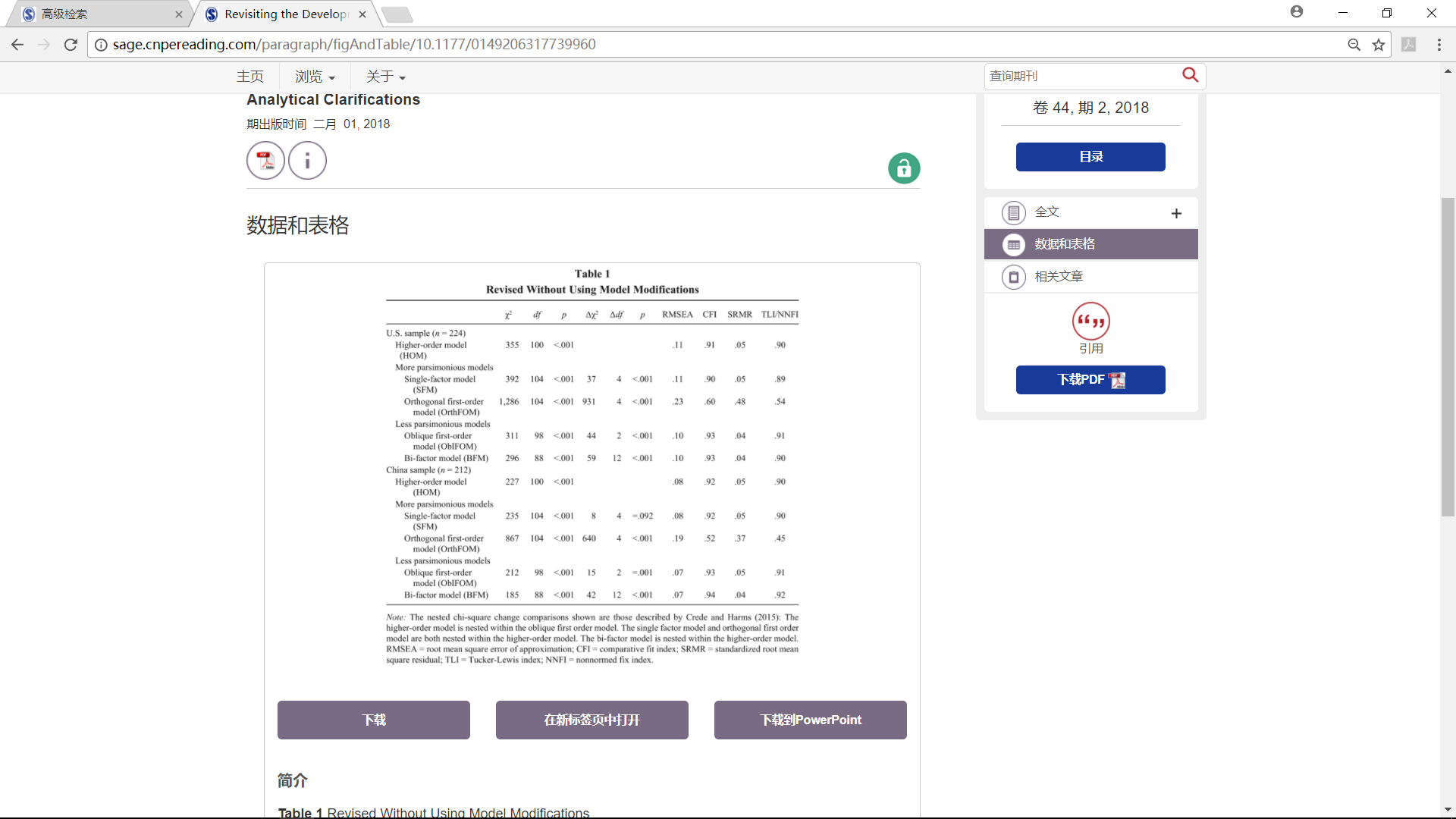 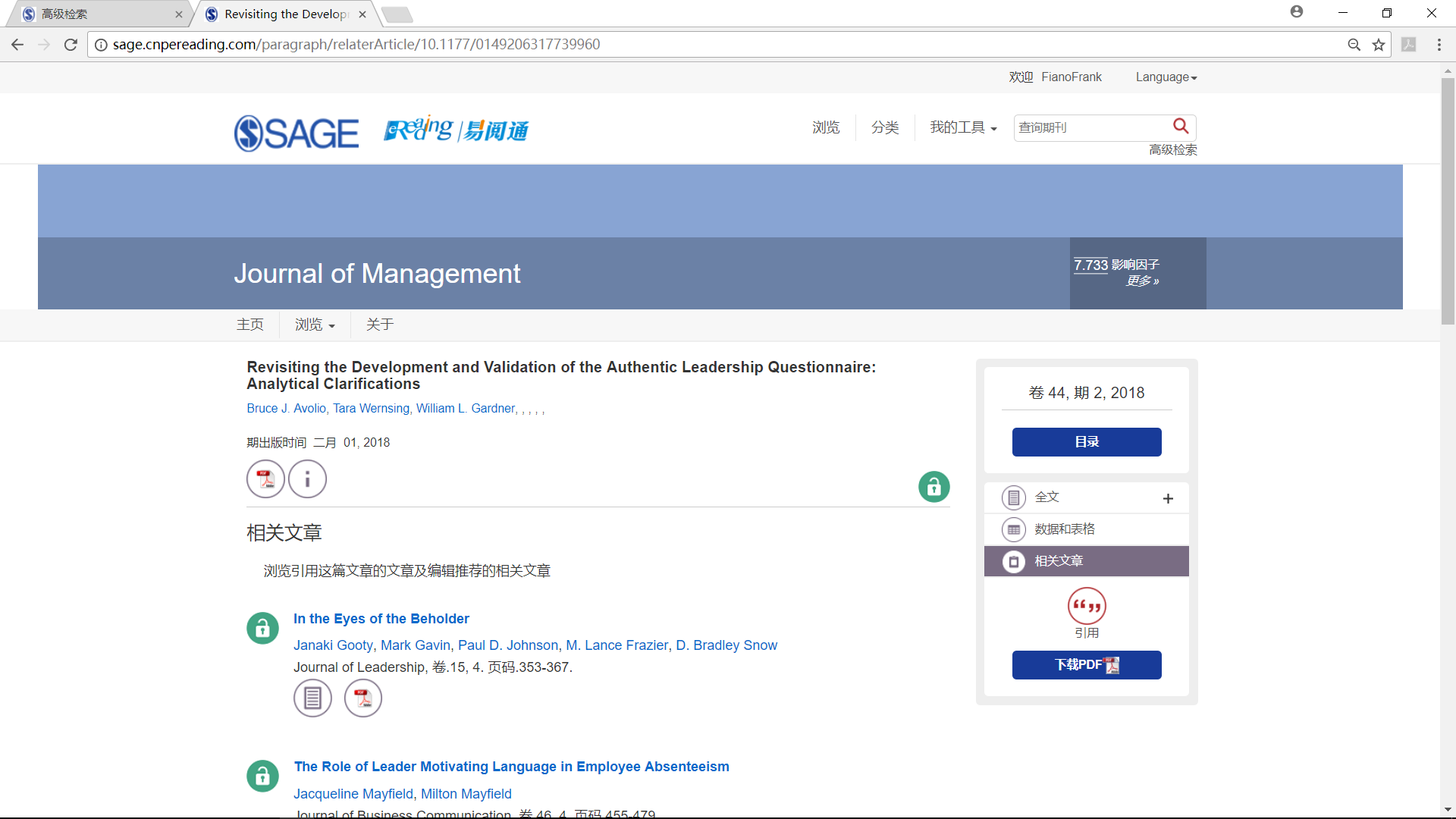 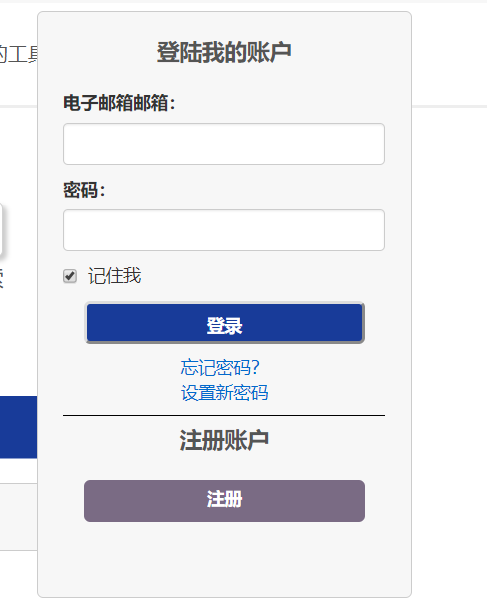 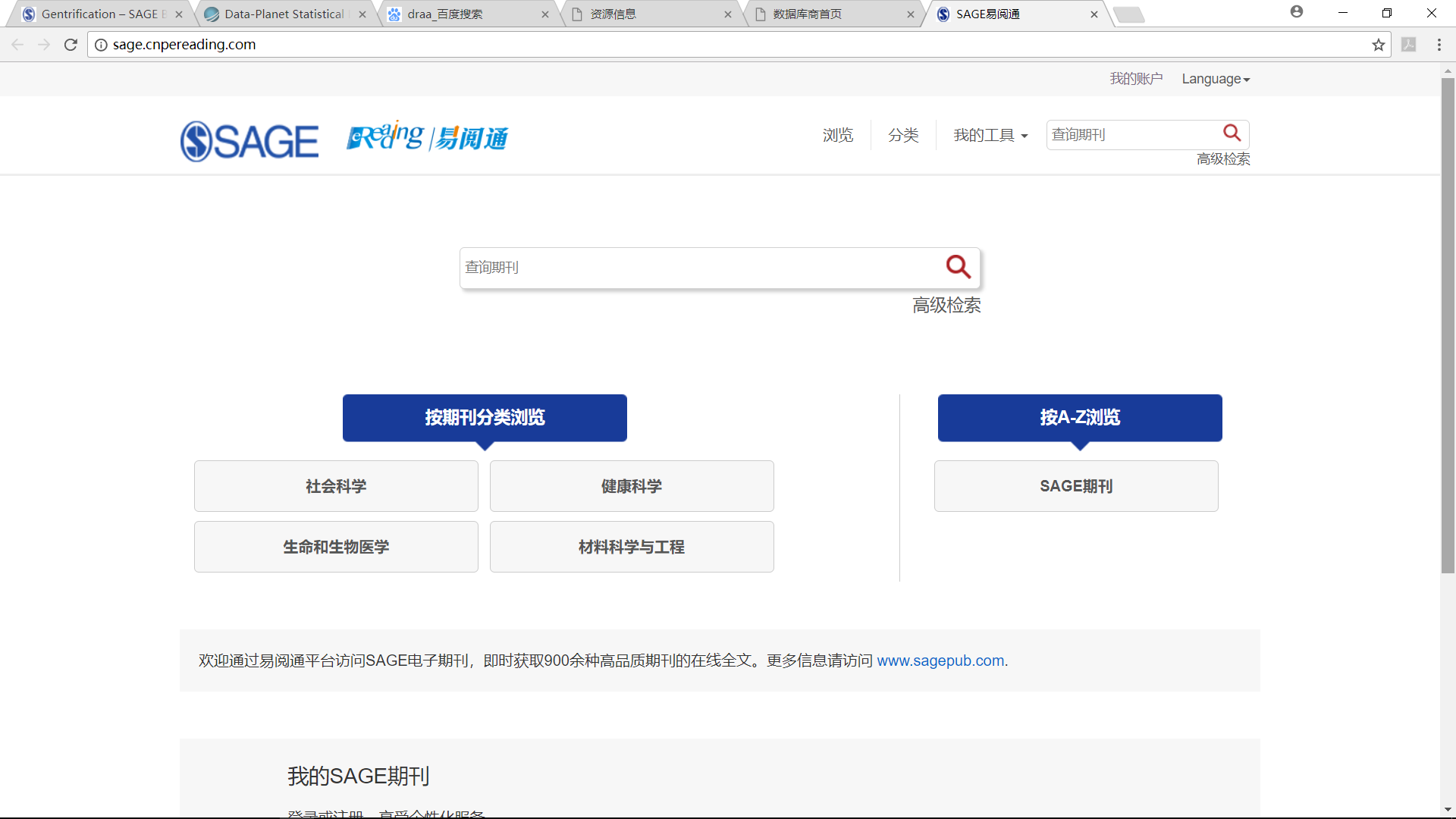 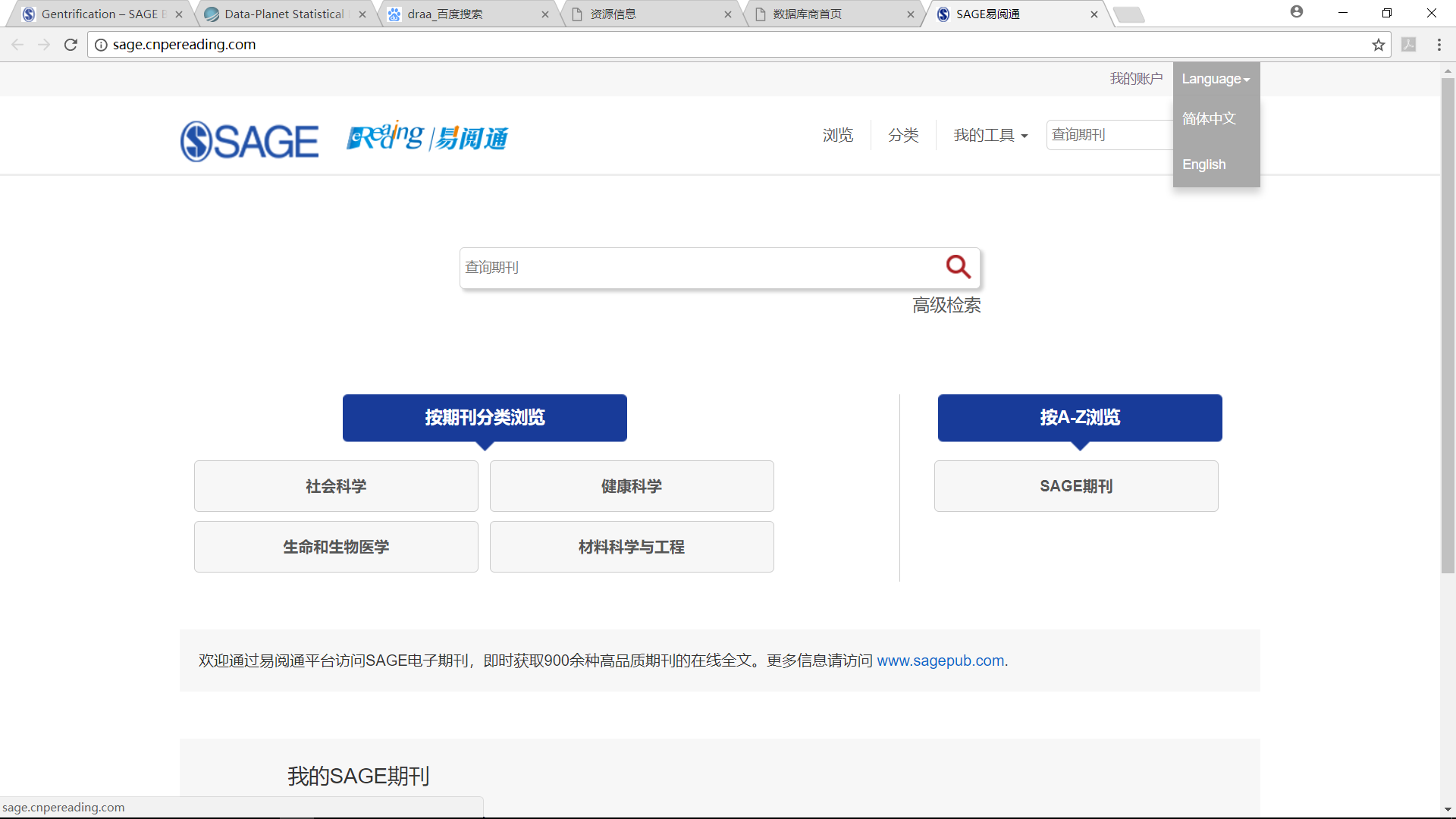 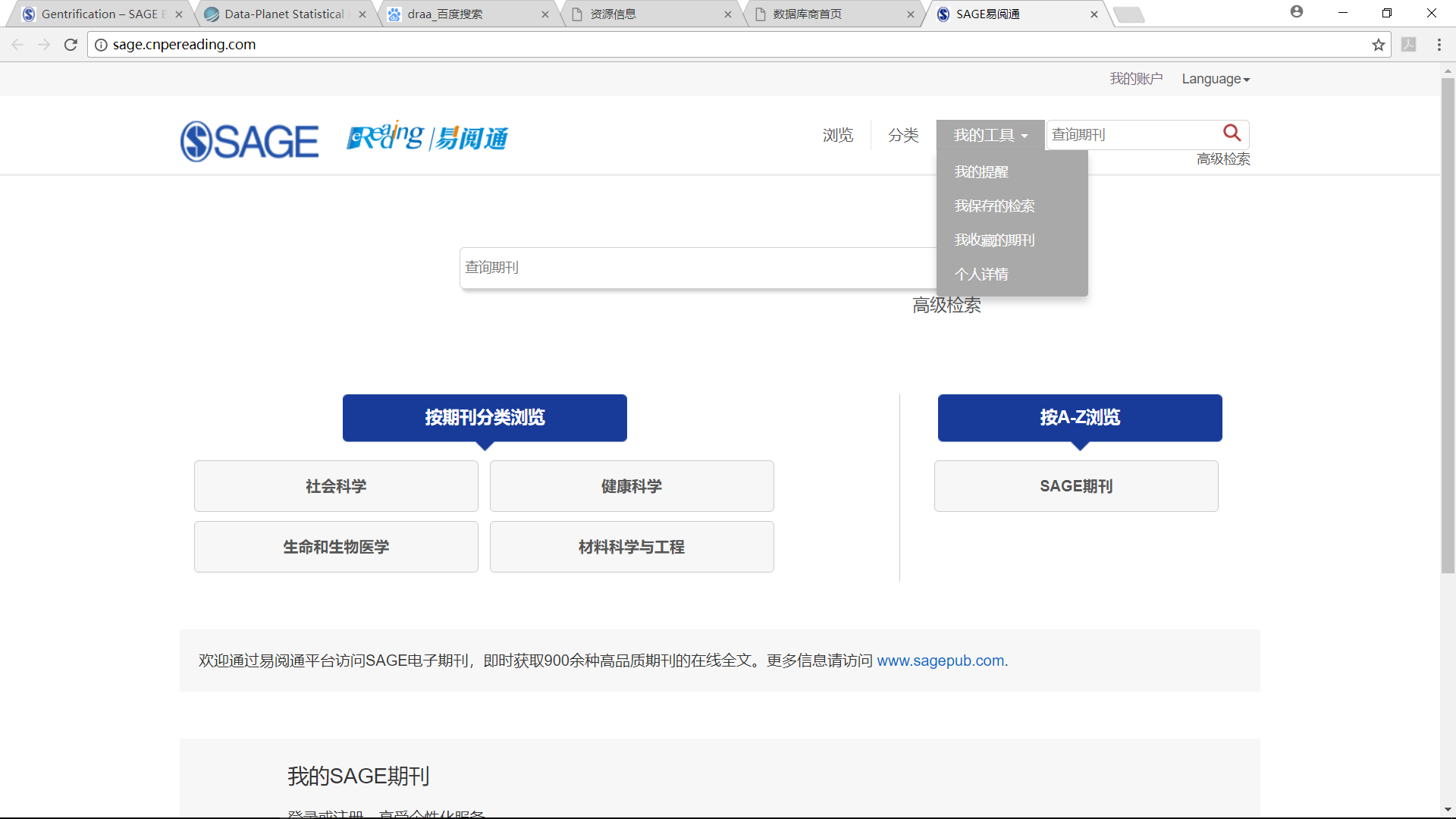 按中图法分类
按国会法浏览
快速检索
按字顺浏览
高级检索
引文检索
资源发现
期刊简介/评估
文摘
全文
参考引文
资源利用
作者，机构，数据
设置常用期刊
储存检索
邮件提醒
界面语言
用户工具
个人账户设置
欢迎提出任何疑问或建议，请电邮至  
frank.fiano@sagepub.co.uk 
     微信/新浪微博：
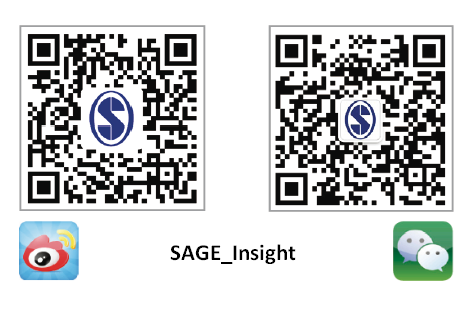